California LifeLine Third Party Administrator
Presentation to the Administrative Committee
September 20, 2022
Preemptive Recertification – Final Results
For the period of November 11, 2021, through June 30, 2022
353,557 Subscribers preemptively recertified as a result of CalFresh Confirm eligibility checks
28.59% of the total 1,236,733 active LifeLine Subscribers on June 30th
Wireless subscribers = 289,111		[28.32% of active wireless subscribers]
Wireline subscribers	 =	 64,446	[30.00% of active wireline subscribers]
Positive Impact:
Improved Subscriber Renewal Experience & Provided Upfront Benefit Stability & Certainty
Decreased the number of subscribers required for renewal catch up period
Delivered Fiscally Sound Use of Program Funds
Provided opportunity to fine tune CalFresh Confirm Hub to meet our Program requirements
Renewal Process Resumption – Key Data Points
July 1 through September 11:
263,952 renewal processes started 
284 subscribers started renewal during the July 30-day Ramp Up 
255,162 started renewal on or after August 1 – Official & Full Volume Start
19.28% Day 0 CalFresh Confirm PASS rate 
3.01% CalFresh Confirm PASS rate before issuing a soft denial due to nonresponse
28.39% required Household Worksheets (HHWS) 
94,515 final decisions are registered in the TPA’s system [35.8%]:
Approved – initial form:          91,485
Approved – 2nd form:              1,098 
Hard denied – initial form:        1,133 
Hard denied – 2nd form:             799
CalFresh Confirm Hub Updates
Success Story I
Hub capacity constraints were identified where the Program’s increased volume of real-time eligibility checks tied to the renewal resumption and more SPs using SPIA would not be met
Through a cooperative partnering, DSS reprioritized its budget & development, set up a UAT environment for TPA, and then released a Dedicated Server into production just in time to meet the Program’s significantly higher capacity needs that began in August

Success Story II
Data refreshes of active SNAP participants from CalFresh’s 58 counties were inconsistent
There are now dependable weekly data refreshes reporting into Hub from all counties
Success Story III
DSS CalFresh adds the California LifeLine Program website link on its website, and establishes a first-time inter-agency outreach partnership  https://www.cdss.ca.gov/calfresh
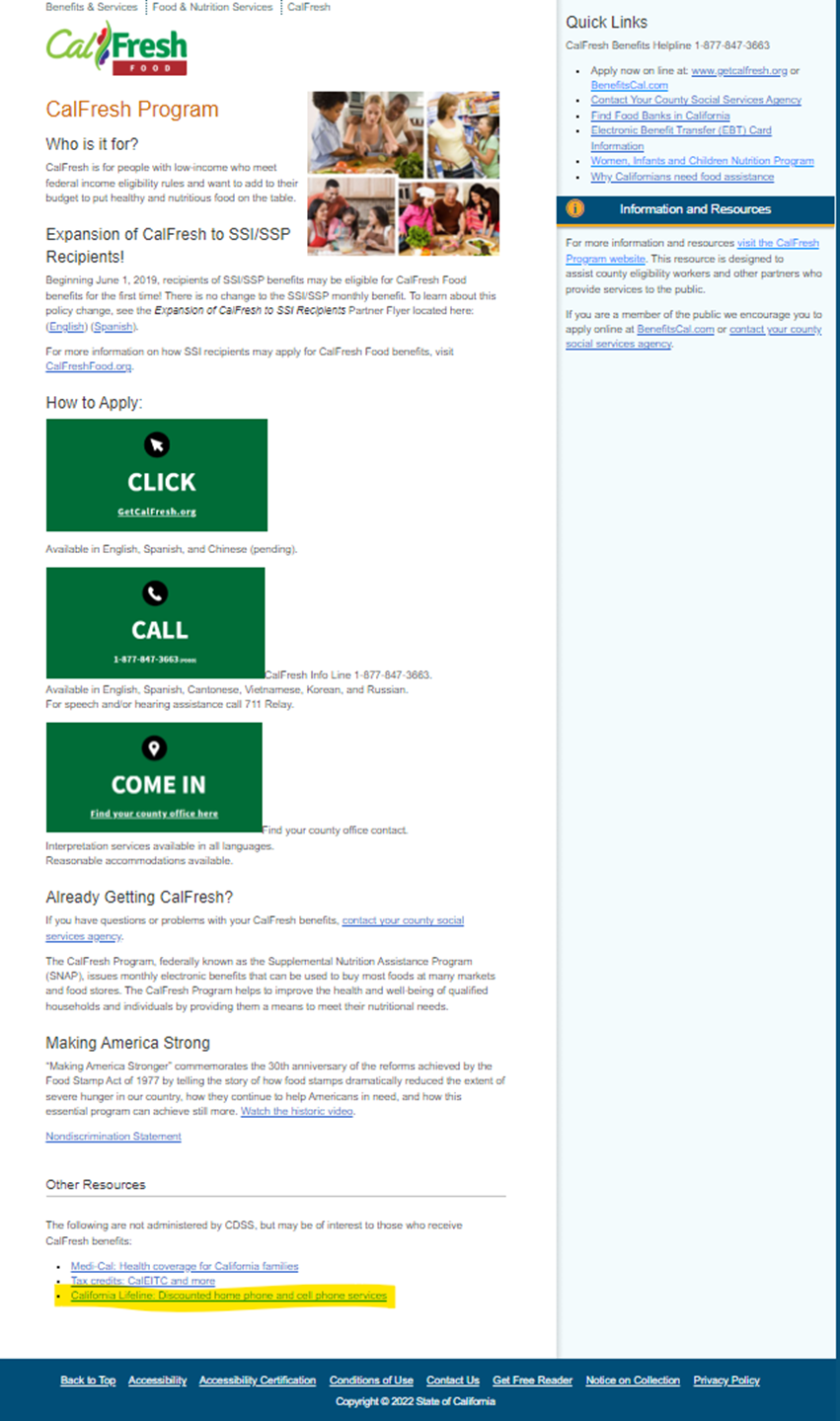 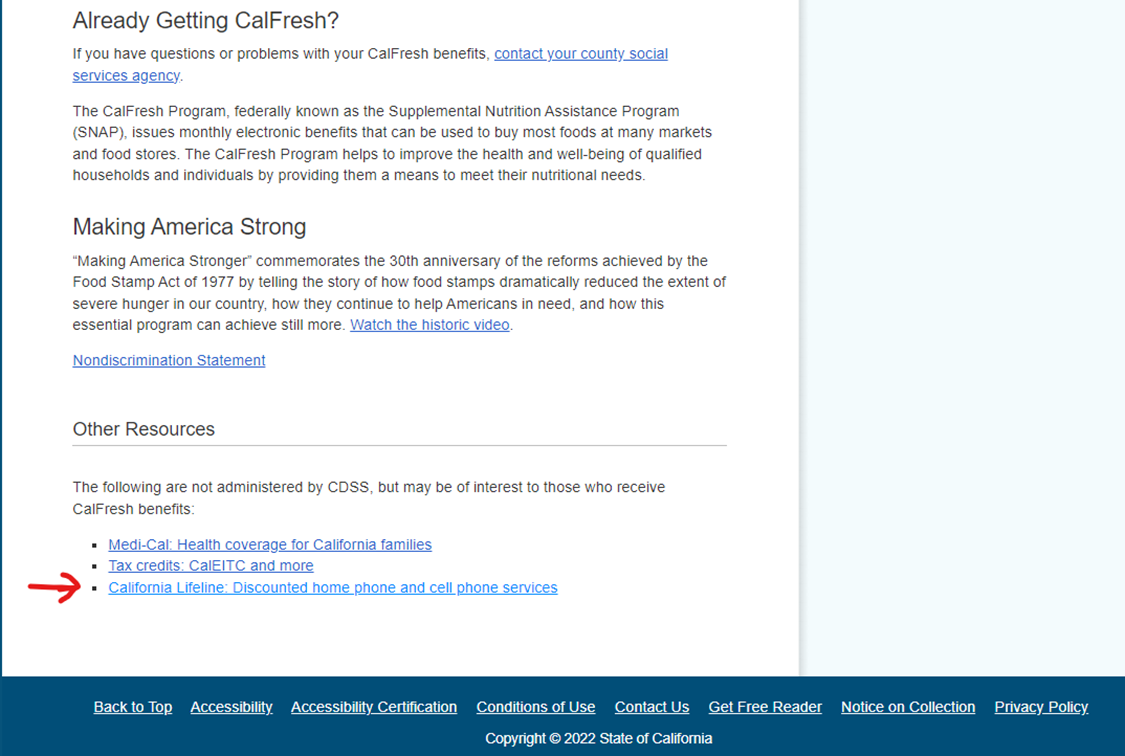 Completed Initiatives  6/28/2022 – 9/20/2022
Renewal Resumption

Transitioned 8 wireless Service Providers to the Service Provider Intake Application Programming Interface (SPIA). 11 of the 13 wireless SPs have moved from DAP to SPIA
SPIA connects SPs’ systems to the TPA system and enables real-time submissions and status reviews for new subscriber enrollment, updates, disconnects, removals, and LifeLine application mailing requests 
SPIA seamlessly inserts Metadata captured by SPs’ systems into application submissions
SPIA streamlines all subscriber processes by displaying immediate responses that identify required documentation from subscribers to SPs’ systems, and aiding SPs to work with their customers to complete TPA displayed actions needed
Initiatives In Progress
Modernizing the Program’s Print Framework – Go Live 4/1/2023
Remove the barriers to adding and modifying forms, letters, and postcards, which is essential to implementing future initiatives
Increase accessibility and readability of complex communications through design and content improvements
Enable flexibility, inefficiencies, and cost savings for continuous improvement of the Program’s communication
Upcoming Initiatives
Personal Identification Number (PIN) removal and an identity authentication replacement to meet AB 74 Compliance (requires Print Framework Modernization as a prerequisite for form & letter changes)
De-coupling Household Worksheet (IEH) from the renewal process to a stand-alone process triggered by a service address change (requires Print Framework Modernization for form change)
Updating SMS text message opt-in and opt-out policies and procedures
Geo-coding active LifeLine subscribers for reporting and trend analysis
Registration and tracking of SPs’ representatives who interact with consumers
Documenting participants’ who qualify based on Benefit Qualifying Persons (BQP)
Developing and implementing a monthly connections and conversions report for wireline SPs
Preventing mid-service term Tribal changes across all Service Provider update methods
Implementing API to confirm federal Lifeline broadband-only subscribers administered by USAC
Program and Operations Reports
Program Participation – Active LifeLine Subscribers
Wireless:  Response & Approval Rates – All Form Types
Wireline:  Response & Approval Rates – All Form Types
Top 5 Denial Reasons 
Subscriber Count Trends for Largest Service Providers
Enrollment Eligibility Methods – Program versus Income 
Enrollment Eligibility Methods – By Qualifying Program
Enrollment Application Volume By Received Channel, September 2021 - August 2022
Renewal Form Volume By Received Channel, November 2021 - August 2022
Call Volumes – English & Spanish
Call Volumes – Other Supported Languages
Inbound Call Reasons
Program Participation – Active LifeLine Subscribers
Current: Total Number of Active LifeLine Subscribers as of September 1, 2022
Wireless: 1,039,949
Wireline:  210,257
Total: 1,250,206
June 2022 AC Meeting: Total Number of Enrolled Subscribers as of June 1, 2022
Wireless: 1,008,727
Wireline: 217,187
Total: 1,225,914
Wireless: Response & Approval Rates – All Form Types
Wireline: Response & Approval Rates – All Form Types
Top 5 Denial Reasons: September 2021- August 2022
Subscriber Count Trends for Largest Service Providers
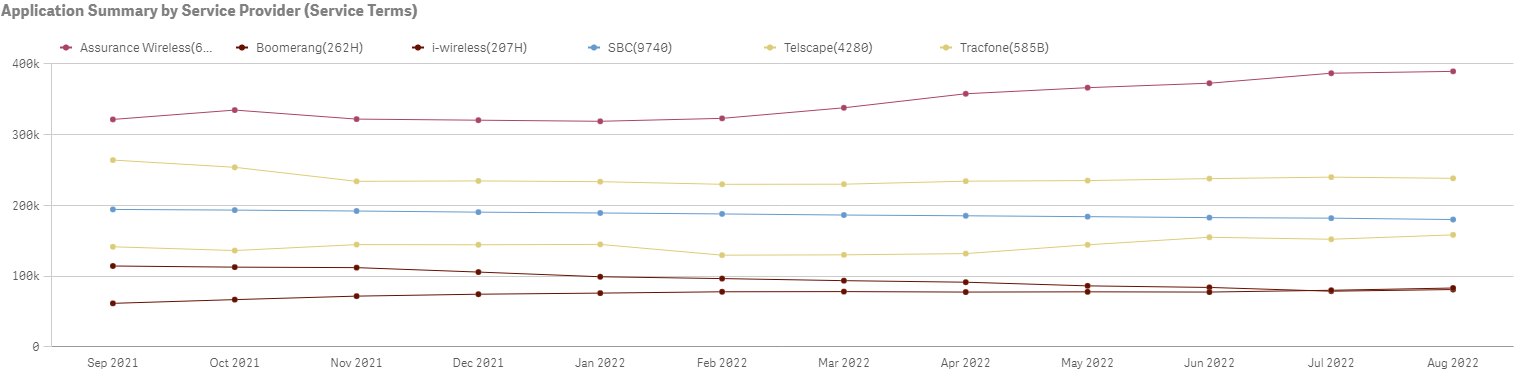 Enrollment Eligibility Methods – Program versus Income
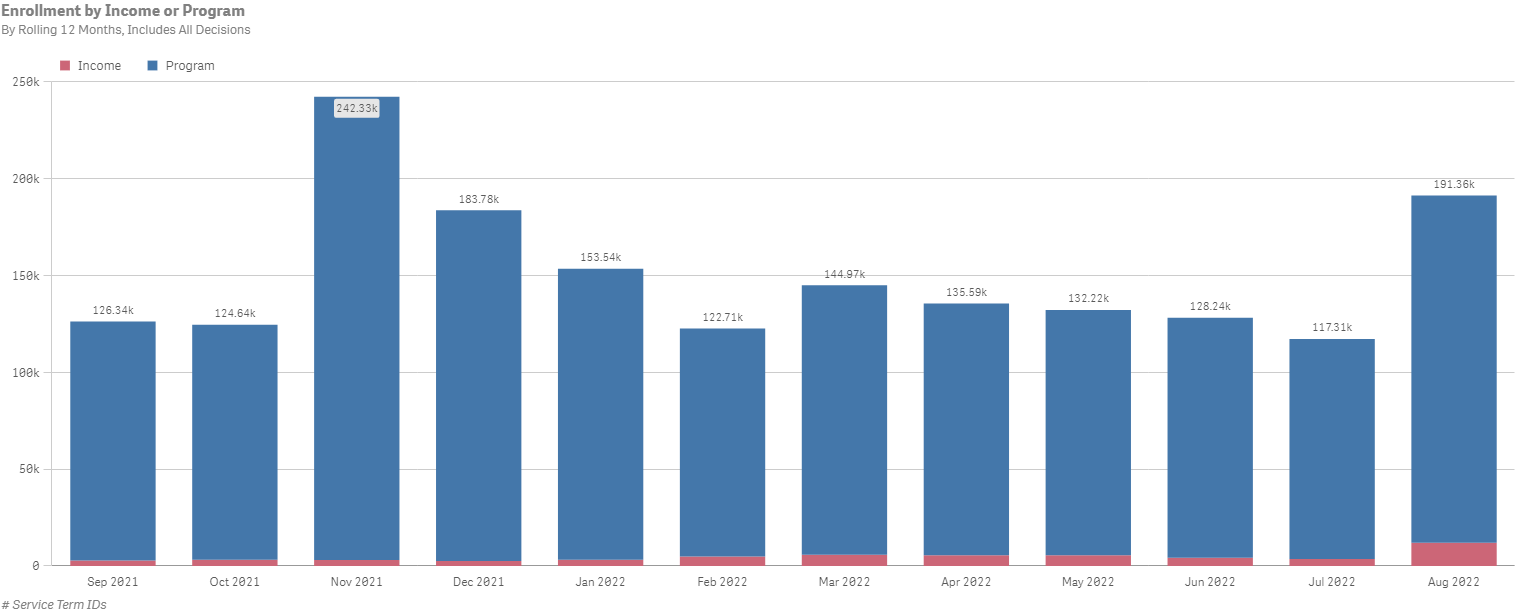 Enrollment Eligibility Methods – By Qualifying Program
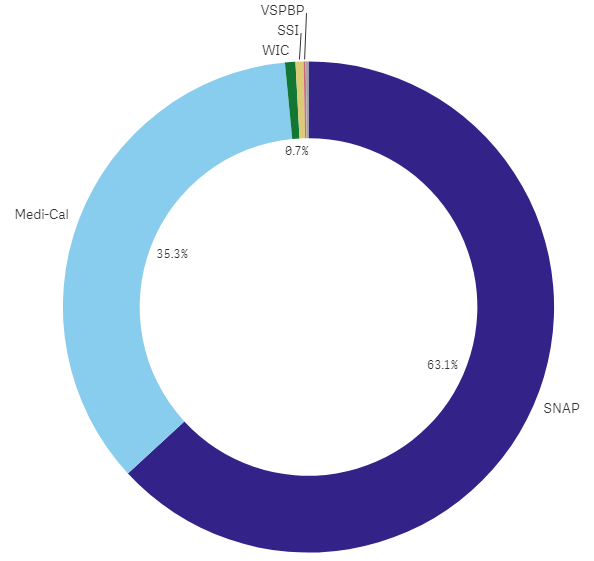 Enrollment Application Volume By Received Channel September 2021 - August 2022
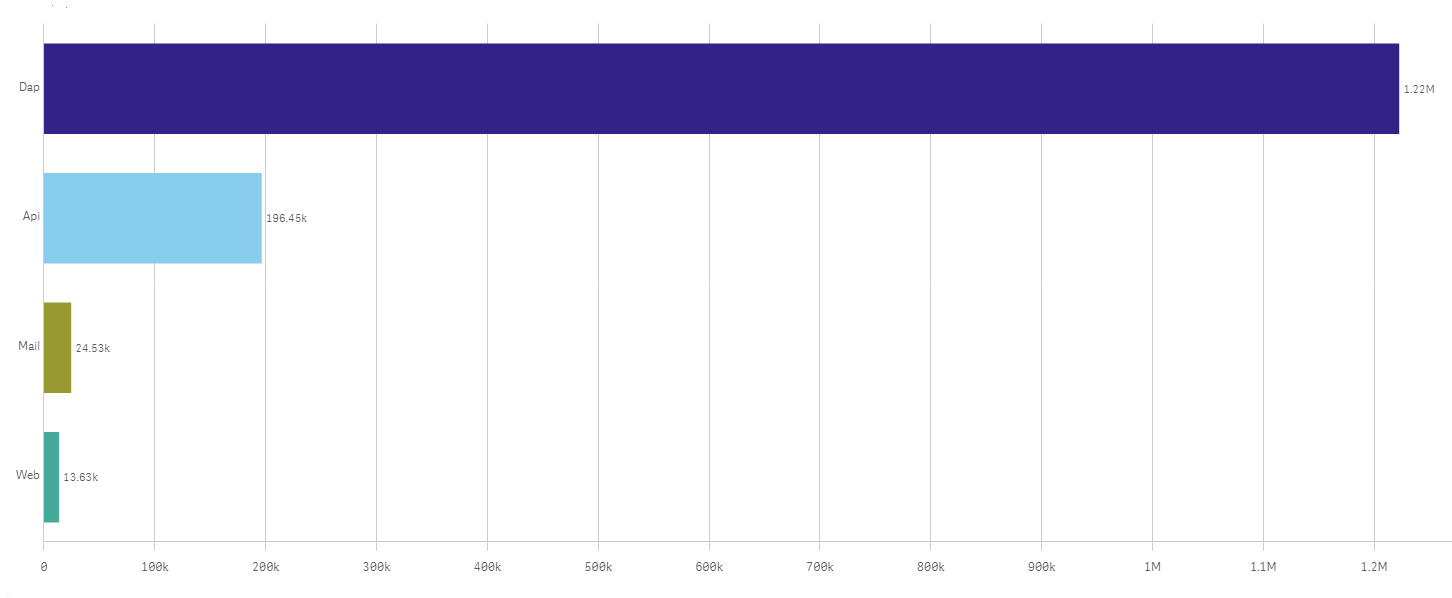 Renewal Form Volume By Received Channel 
November 2021 - August 2022
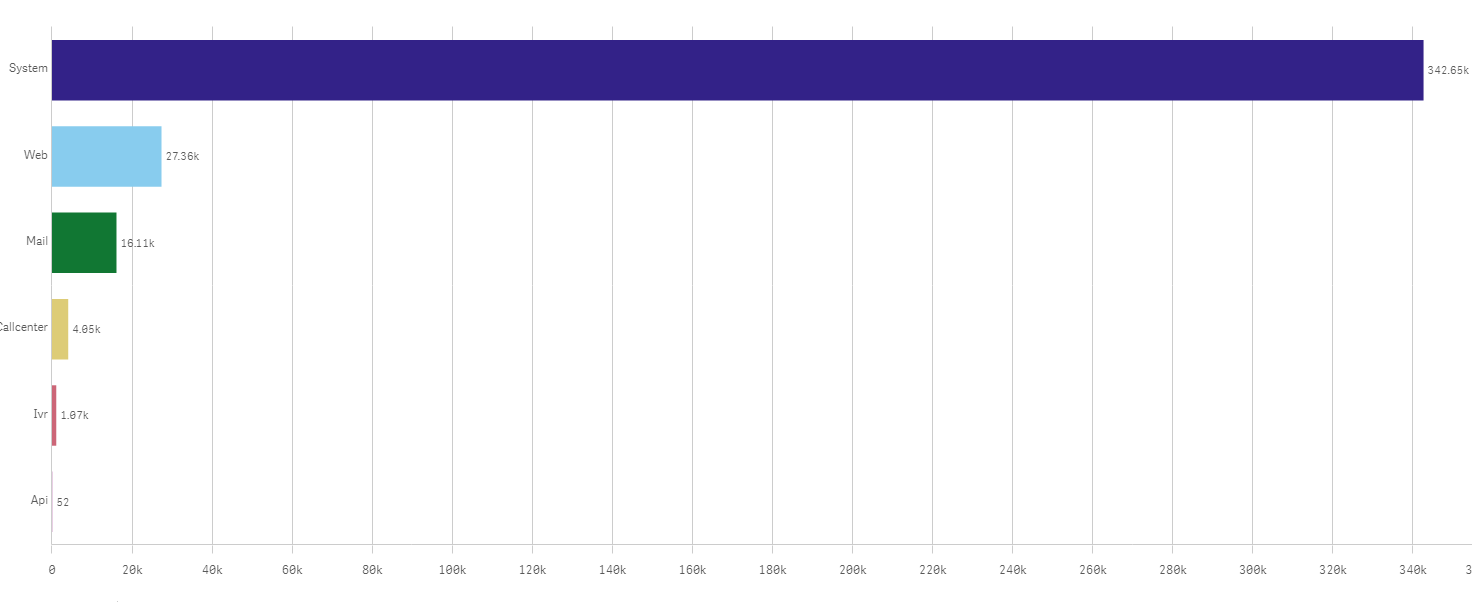 Monthly Inbound Call Volumes – English & Spanish
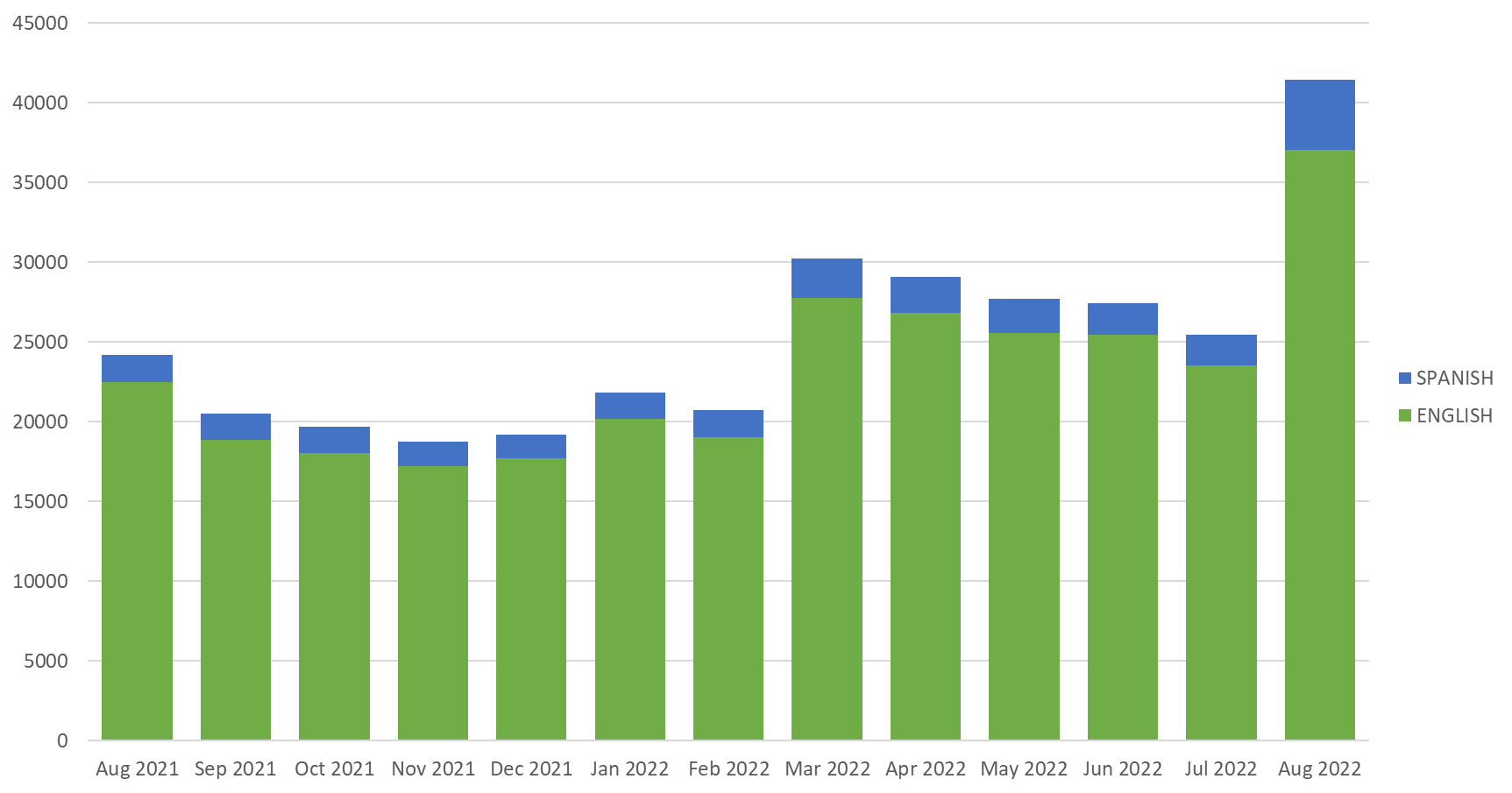 Monthly Inbound Call Volumes – Other Supported Languages
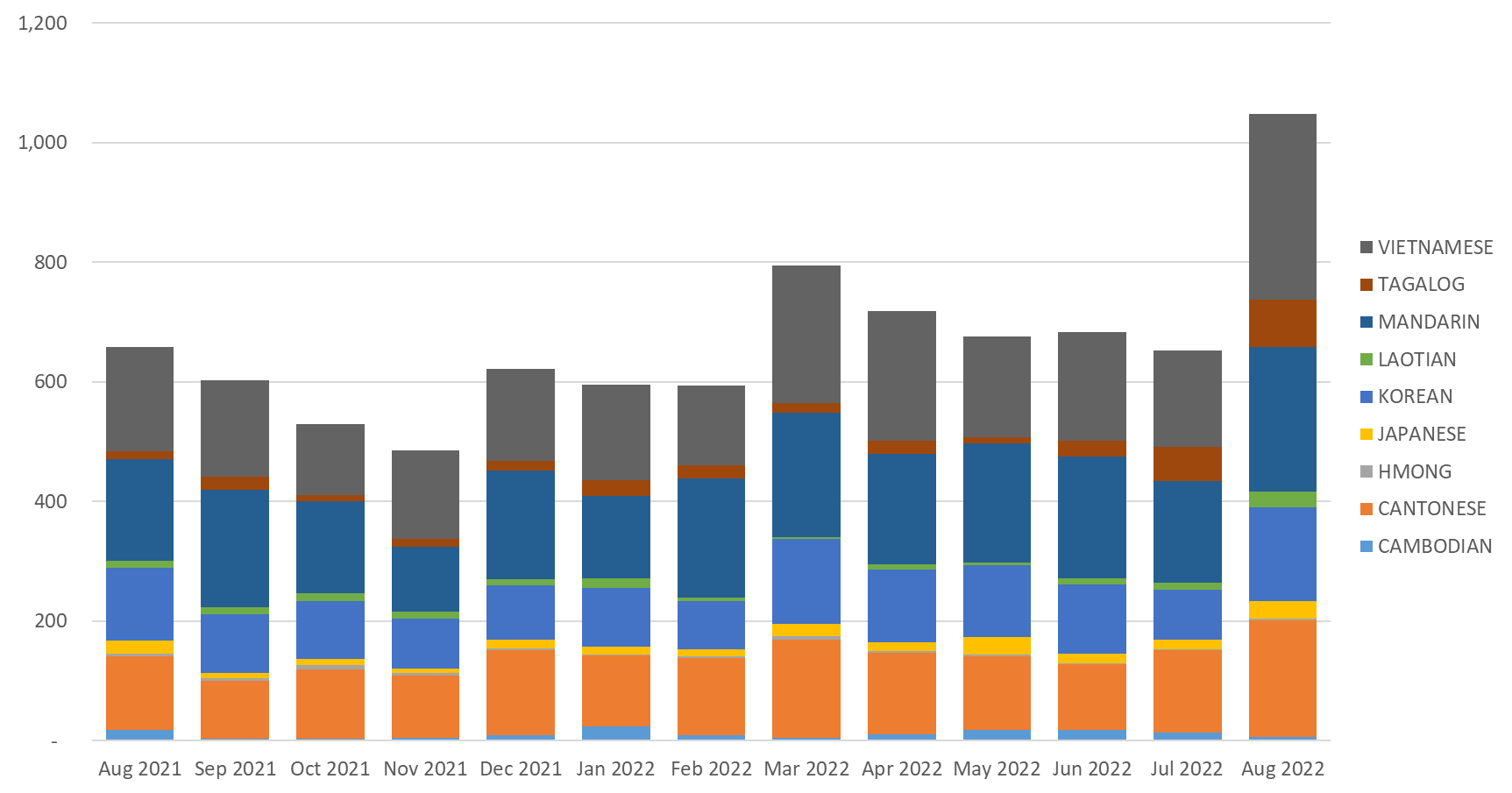 Inbound Call Reasons
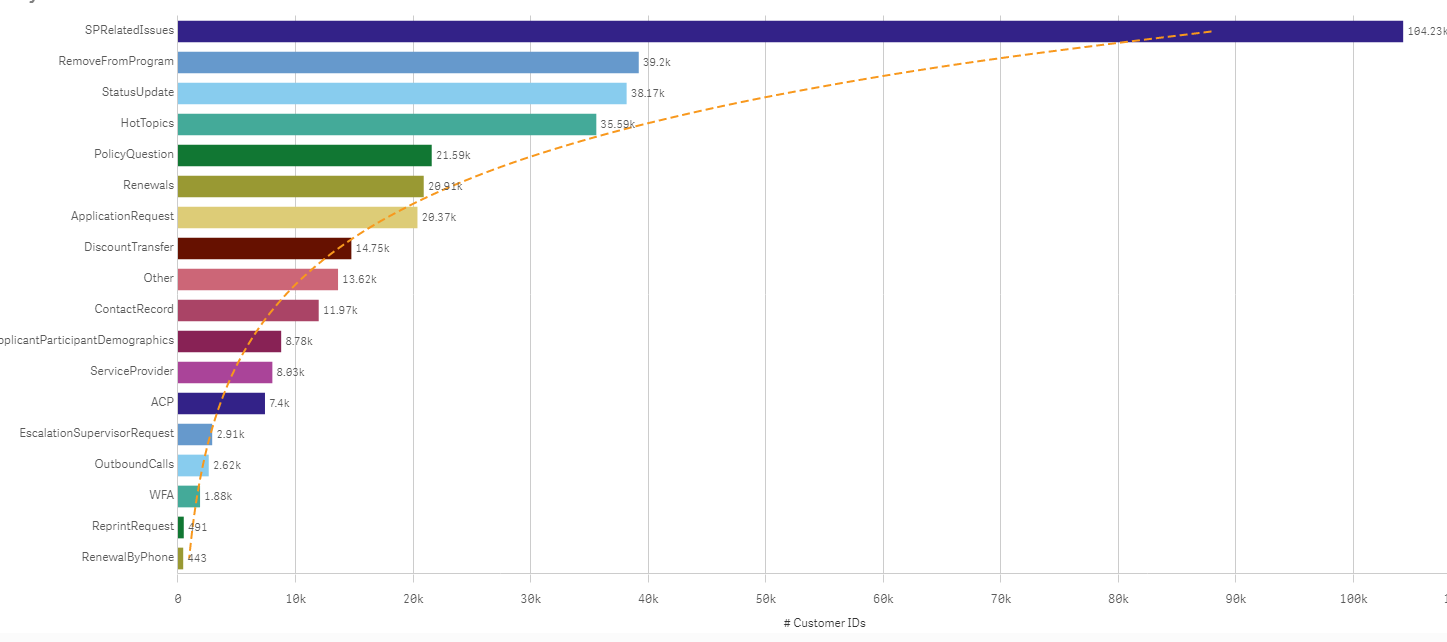